Brief History of Russia
From Ancient 
to the 
Post-Soviet Era
Four Eras of Russia
Ancient (pre-1688): Kievan Rus, Mongol Invasions, and early Czars
 Imperialism (1688-1917): Romanov Czars come to power and industrialize Russia.
Soviet Era (1917-1991): Bolsheviks overthrow Czars; Communist Party comes to power.
Post-Soviet (1991- present): Introduction of democracy and capitalism.
Ancient Russia
Kievan Rus unites the region around the 5th century until the 13th century.  During this time, the region adopts Eastern Orthodox and aligns w/ Constantinople.
Mongol invaders- 13th century to 15th century- force Russian princes to pay tribute.
1400’s and 1500’s, Russian rulers increased their power.
Ivan The Terrible was officially crowned the first Czar of Russia in 1547.
1600’s was the start of the Romanov dynasty.
Imperialism & Westernization1688-1917
Peter the Great (1689-1725)
Catherine The Great (1762-1796)
Napoleon Invasion-1812
Russia is defeated in the Russo-Japanese War-1905
Entrance into World War I in 1914; Russia pulls out early because of domestic unrest.
Russian Revolution-1917; Overthrow of Czar Nicholas II; Birth of the Communist Party; end of western influence in the Soviet Union until the end of the Cold War.
Soviet Era (1917-1991)
Rise of the Soviet Union
REVOLUTION (1905-1917)
Bolsheviks vs. Mensheviks vs. The Romanovs
V.I. LENIN (VLADIMIR ILYICH ULYANOV)

FEDERAL STRUCTURE
USSR (UNION OF SOVIET SOCIALIST REPUBLICS) -1924
Implemented the Command Economy
AN ECONOMY IN WHICH THE MEANS OF PRODUCTION ARE OWNED AND CONTROLLED BY THE STATE AND IN WHICH CENTRAL PLANNING OF THE STRUCTURE AND THE OUTPUT PREVAILS.
Soviet Leaders
CZARISM (<1917)
LENIN
STALIN
KRUSCHEV
BRESHNEV
GORBACHEV
Soviet Leaders
Lenin (1918-1927)
INTRODUCED MARXIST PHILOSOPHY
REPLACED PRIVATE WITH PUBLIC OWNERSHIP
DEVELOPED NATIONAL ECONOMIC PLANS
ESTABLISHED SOVIET POLITICAL STRUCTURE BASED ON ETHNIC IDENTITIES
Soviet Leaders
Stalin (1927-1953)
ALL ASSETS NATIONALIZED
CREATION OF HUGE CENTRALIZED STATE MACHINE OVER ALL ASPECTS OF SOVIET LIFE
PURGES OF DISSIDENTS (30-60 MILLION)
COLLECTIVIZED FARMING CONCENTRATION ON HEAVY INDUSTRY AT EXPENSE OF AGRICULTURE
Soviet Leaders
Gorbachev (1985-1991)
INITIATED ECONOMIC AND POLITICAL REFORM
PERESTROIKA
RESTRUCTURING
ECONOMIC AIM: TO CATCH UP WITH WESTERN ECONOMIES
POLITICAL AIM: REFORM OF THE COMMUNIST PARTY
COLLAPSE OF THE SOVIET UNION(CONDITIONS IN 1990 & 1991)
A SHARP DECLINE IN AGRICULTURAL & INDUSTRIAL PRODUCTION
ECONOMIC OUTPUT DOWN BY 4% IN 1990 & 10-15% IN FIRST HALF OF 1991
INTENSIFICATION OF NATIONALISM & SEPARATISM
Post-Soviet Era
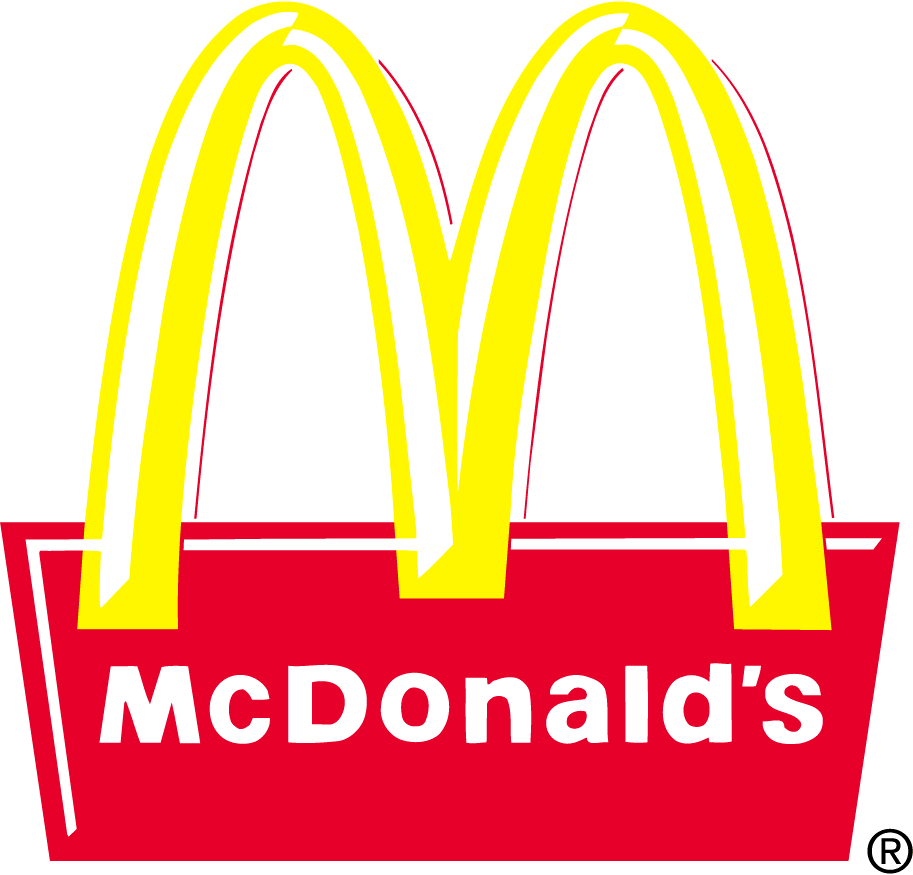 Westernization of Russia
Introduction of Capitalism and Market Economy
Introduction of outside cultural influences (fast food restaurants)
Ongoing issues with Chechnya